Touché –Trouvé!Petite section Séance 1
Objectifs langagier: le vocabulaire nécessaire pour jouer.
Objectifs linguistiques: « je pose »
Distribution des cartes, la maitresse les dispose sur la table devant les enfants.


Posture de l’enseignante :  guide
Les élèves se saisissent des cartes et nomment spontanément l’objets dessiné. Toutes les cartes sont nommées.

Posture de l’enseignante :  accompagnatrice 


Remarques:  les élèves ont pu nommer toutes les cartes. Excepté oie et poule .
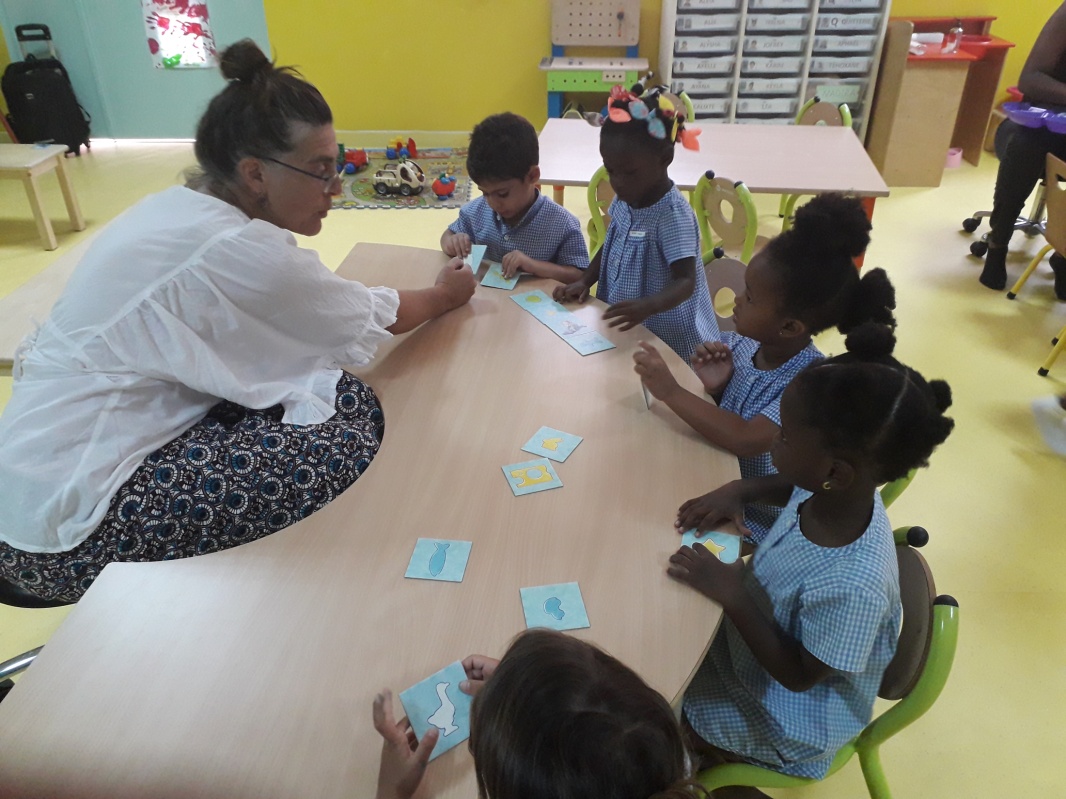 La maitresse organise les cartes, on les nomme à nouveau avant la deuxième étape.


Posture de l’enseignante: guide
La maitresse explique qu’elle a autre chose pour jouer qui se trouve dans le sac. Elle propose a un élève de prendre un objet dans le sac.

Posture de l’enseignante: guide

Remarques: l’élève nomme l’objet spontanément mais ne sais pas quoi en faire. La maitresse lui propose de retourner s’assoir et appel un autre élève.
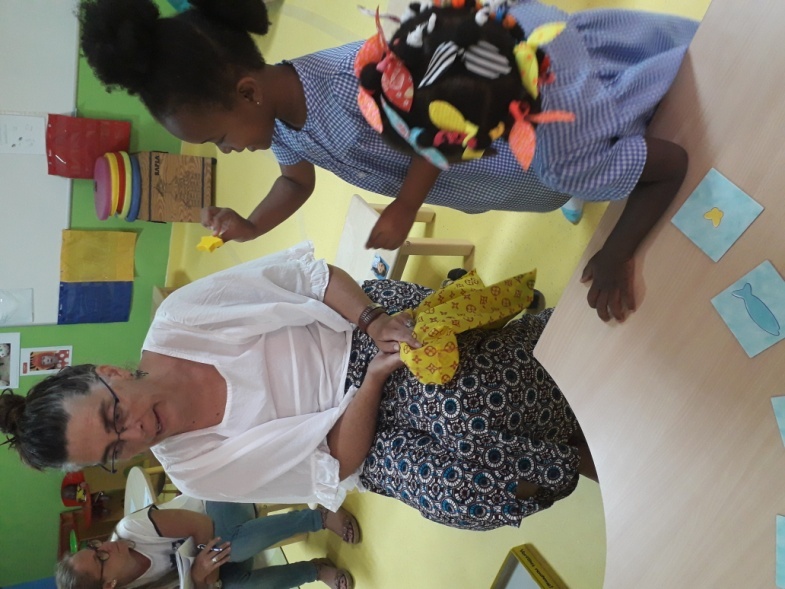 Un deuxième élèves prend un objet, le nomme et le pose sur le dessin correspondant.

Posture de l’enseignant:  accompagnatrice.

Remarques: La maitresse lui demande: qu’est-ce que tu as fais? L’enfant  n’a pas pu  décrire  son action.
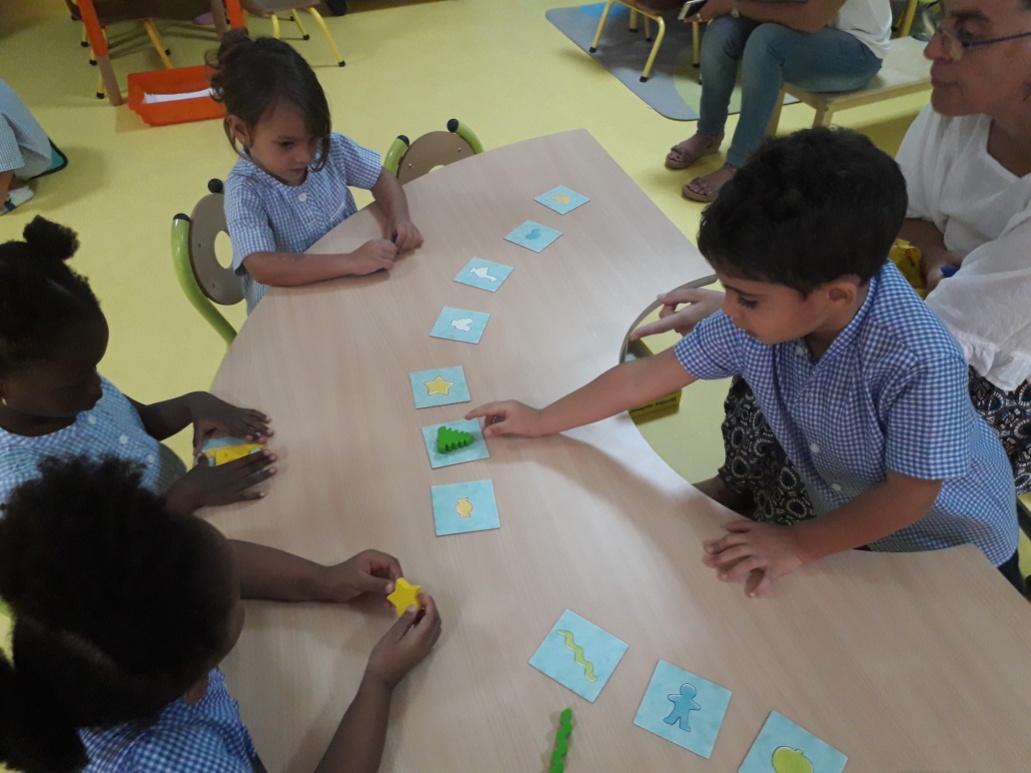 La maitresse prend un objets dans le sac, le place correctement et disant « je pose le poisson .»


Posture de l’enseignante:  experte
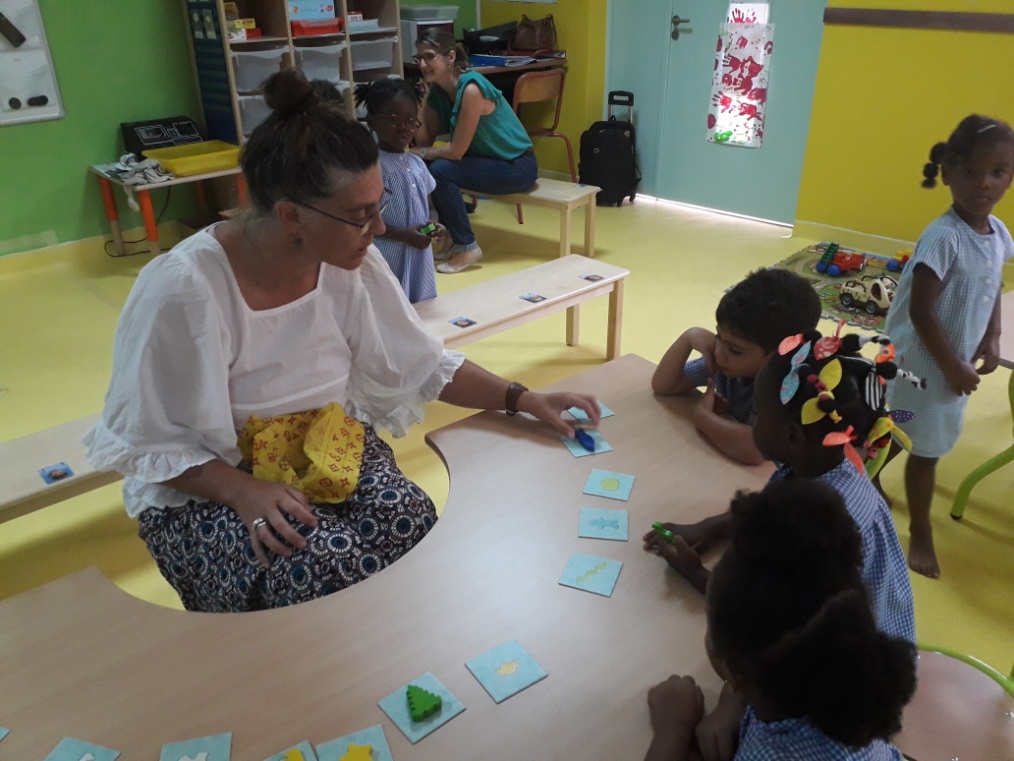 Le jeu démarre et  chacun joue à son tour et  parle, nomme les objets et  dit « je pose … »

Posture de l’enseignante: accompagnatrice.

Remarque:  les enfants se sont approprié le jeu, ont joué seuls et d’autres se sont joint au groupe de départ.
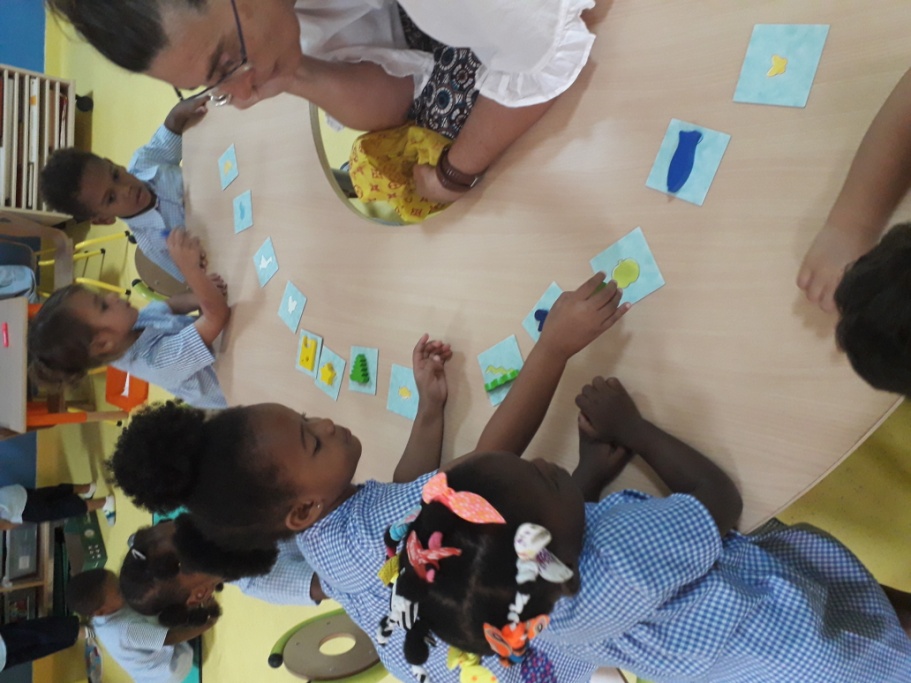